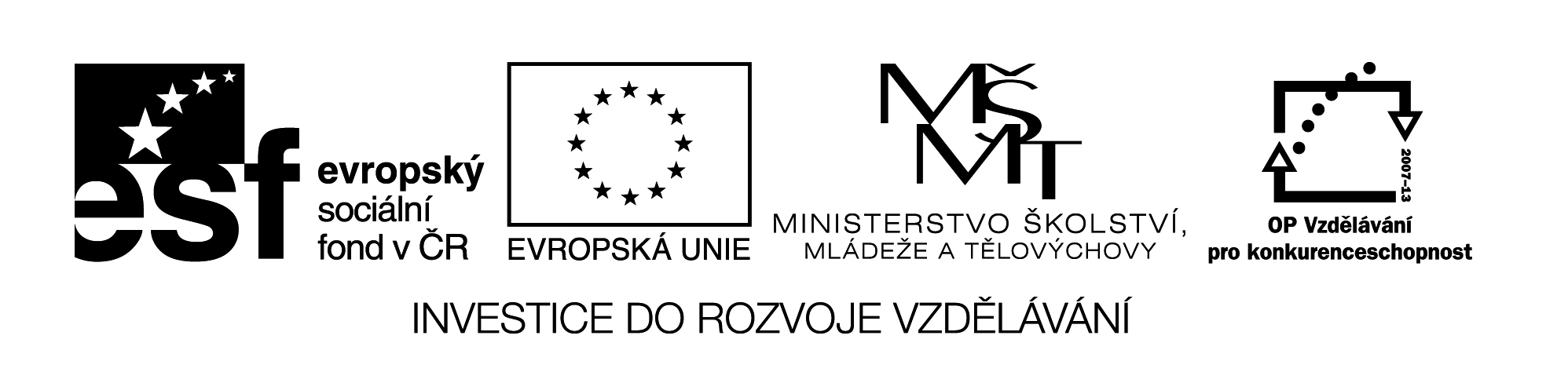 Autorské právo
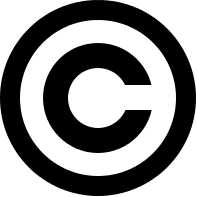 Učební materiál byl vytvořen v rámci projektu 
Inovace a zkvalitnění výuky na Slovanském gymnáziu
CZ.1.07/1.5.00/34.1088
Autorský zákon č.121/2000 Sb
O právu autorském a o právech souvisejících s právem autorským, účinnost od 1.1.2000
Zákon upravuje
Práva autora k jeho autorskému dílu
Práva související s právem autorským
Právo pořizovatele k jím pořízené databázi
Ochranu práv podle tohoto zákona
Kolektivní správu práv autorských a práv souvisejících s právem autorským
Autorské dílo
Dílo literární a jiné dílo umělecké
Dílo slovesné
Hudební
Dramatické
Choreografie
Fotografie…
Dílo vědecké, které je jedinečným výsledkem tvůrčí činnosti autora
Počítačový program nebo počítačová databáze
Autorské právo
Vzniká v okamžiku, kdy je dílo vyjádřeno v jakékoli objektivně vnímatelné podobě
Autorem může být pouze fyzická osoba
Námět jako takový není autorským zákonem chráněn
Autor díla a jeho práva
Osobnostní práva (morální) § 11
Majetková práva (licenční) § 12
Osobnostní práva (morální) § 11
Právo rozhodnout o zveřejnění svého díla
Právo osobovat si autorství (rozhodovat o uvedení, že je autorem díla)
Právo na nedotknutelnost díla (právo na udělení souhlasu k jakékoliv změně díl, právo na autorský dohled…)
Osobnostních práv se autor nemůže vzdát, tato práva jsou nepřevoditelná, zanikají smrtí autora
Majetková práva (licenční) § 12
Majetkovým právem je právo dílo užít
Právo na rozmnožování díla
Právo na rozšiřování originálu nebo rozmnoženiny
Právo na pronájem díla (originál nebo rozmnoženina)
Právo na půjčování
Právo na vystavování
Právo na sdělování díla veřejnosti
Jiná majetková práva § 25
Právo na odměnu v souvislosti s rozmnožováním díla 
Právo na odměnu při opětovném prodeji originálu uměleckého díla
Ustanovení pro majetková práva
MP se autor nemůže vzdát
MP jsou předmětem dědictví
MP trvají po dobu života autora a 70 let po jeho smrti
Výjimky a omezení autorského práva § 30
Volné užití – § 30
rozmnoženina díla pro osobní potřebu
Zhotovení záznamu, rozmnoženiny, napodobeniny pro osobní potřebu
Rozmnoženina nesmí být použita k jinému účelu
Nepřípustné u počítačového programu, databáze, archoitektonická stavba
Výjimky a omezení autorského práva § 31- §  39
Bezúplatné zákonné licence
Citace ( ve vyučování)
Propagace výstavy uměleckých děl
Užití díla umístěného na veřejném prostranství
Úřední a zpravodajská licence
Užití díla v rámci občanských a  náboženských obřadů, školních představení
Knihovní licence ( může zhotovit rozmnoženinu)
Licence pro zdravotně postižené…
Omezení autorského práva k počítačovému programu
Směrnice ES 91/250/EHS
Oprávněný uživatel smí:
Rozmnožovat, překládat, zpracovává, je-li to potřeba k jeho užití, v souladu s jeho určením
Zhotovit si záložní rozmnoženinu
Zkoumat fungování programu při jeho zavedení do paměti
Rozmnožovat kód nebo překládat jeho formu
Ochrana práva autorského § 40
Autor se může domáhat:
Určení svého autorství
Zákazu ohrožení svého práva
Sdělení údajů o způsobu a rozsahu neoprávněného užití, o původu padělků…
Stažení a zničení padělků
Poskytnutí zadostiučení (omluvou, penězmi)
Úprava smluvních typů
Licenční smlouva – základní typ dohody o autorských právech
Licence výhradní (autor nesmí poskytnout licenci třetí osobě)
Licence nevýhradní
Zánik licence
Smrtí fyzické osoby, nebo zánikem právnické osoby přechází LS na právního zástupce
Zvláštní ustanovení o některých dílech § 58 - § 61
Zaměstnanecké dílo
Kolektivní dílo
Školní dílo
Dílo vytvořené na objednávku nebo výstavní dílo
Počítačové programy § 65 § 66
Počítačové programy
Databáze
Zdrojové kódy počítačových programů
Podkladové materiály pro tvorbu programů
Multimediální díla
Literární díla v digitalizované podobě
Hudební díla v digitalizované podobě
Filmová díla v digitalizované podobě
Formy porušování autorských práv v oblasti informačních technologií
Používání programů v rozporu s lic. smlouvou
Používání programů bez platné licence
Používání programů formou nadužívání licence
Používání programů v rozporu s lic. smlouvou –např v kavárnách
Neoprávněné šíření
Duplikování médií
Provozování internet. stránek nabízejících  stažení nelegálních kopií
Padělání počítačových programů
Výroba nelegálních kopií
Neoprávněné šíření kopií poč. programů s počítači
Hudba
Film
Definuj zkratky – na co se organizace specializují
OSA ochranný svaz autorský
DILIA – divadelní, literární a audiovizuální agentura – sdružení autorů a nositelů autorských práv
INTEGRAM – společnost výkonných umělců
Občanské sdružení GESTOR – ochranný svaz autorský
OOA-S – zastupování zájmů autorů výtvarných děl
BSA - Mezinárodní protipirátská organizace
Následky porušení autorského práva
Přestupková zodpovědnost na základě autorského zákona č. 121/2000 Sb.
Náhrada škody
Pokuta 150 000 Kč či 100 000 Kč (nekalé pomůcky, elektronická informace)
Následky porušení autorského práva
Občanskoprávní odpovědnost na základě AZ č. 121/2000 Sb.
Povinnost nahradit škodu a vydat bezdůvodné obohacení
Následky porušení autorského práva
Trestní odpovědnost na základě trestního zákona § 270 zákona č 40/2009 sb. trestní zákon
Odnětí svobody až na 2 roky, nebo peněžitý trest, propadnutí věci, zákaz činnosti…(neoprávněný zásah do AP)
Odnětí svobody 6 měsíců až 5 let, nebo peněžitý trest či propadnutí věci
3-8 let jde li o porušení AP velkého rozsahu
Použité zdroje
http://business.center.cz/business/pravo/zakony/autorsky/
http://www.podnikatel.cz/zakony/zakon-c-40-2009-sb-trestni-zakonik/f3920581/